Wilderness CharacteristicsGuidance for the BLM
I. Introduction
	A. How the training modules work
	B. Manuals 6310, 6320, & 5 Misconceptions
II. Inventory Procedures
III. Planning
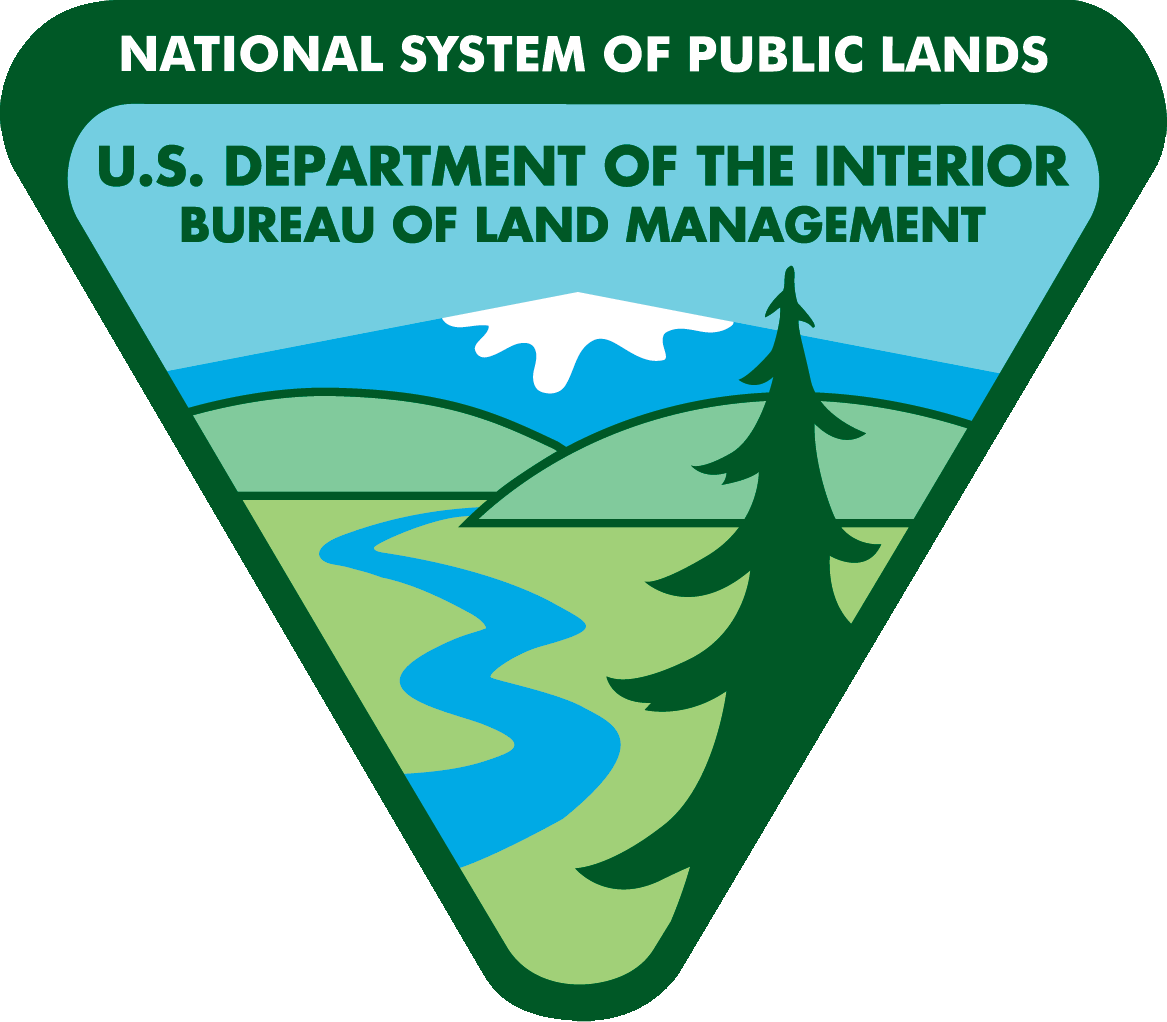 Intro – Manuals & Misconceptions
[Speaker Notes: ADVANCE SLIDE]
Wilderness CharacteristicsGuidance for the BLM
BLM Manuals 6310 and 6320
&
Five Misconceptions
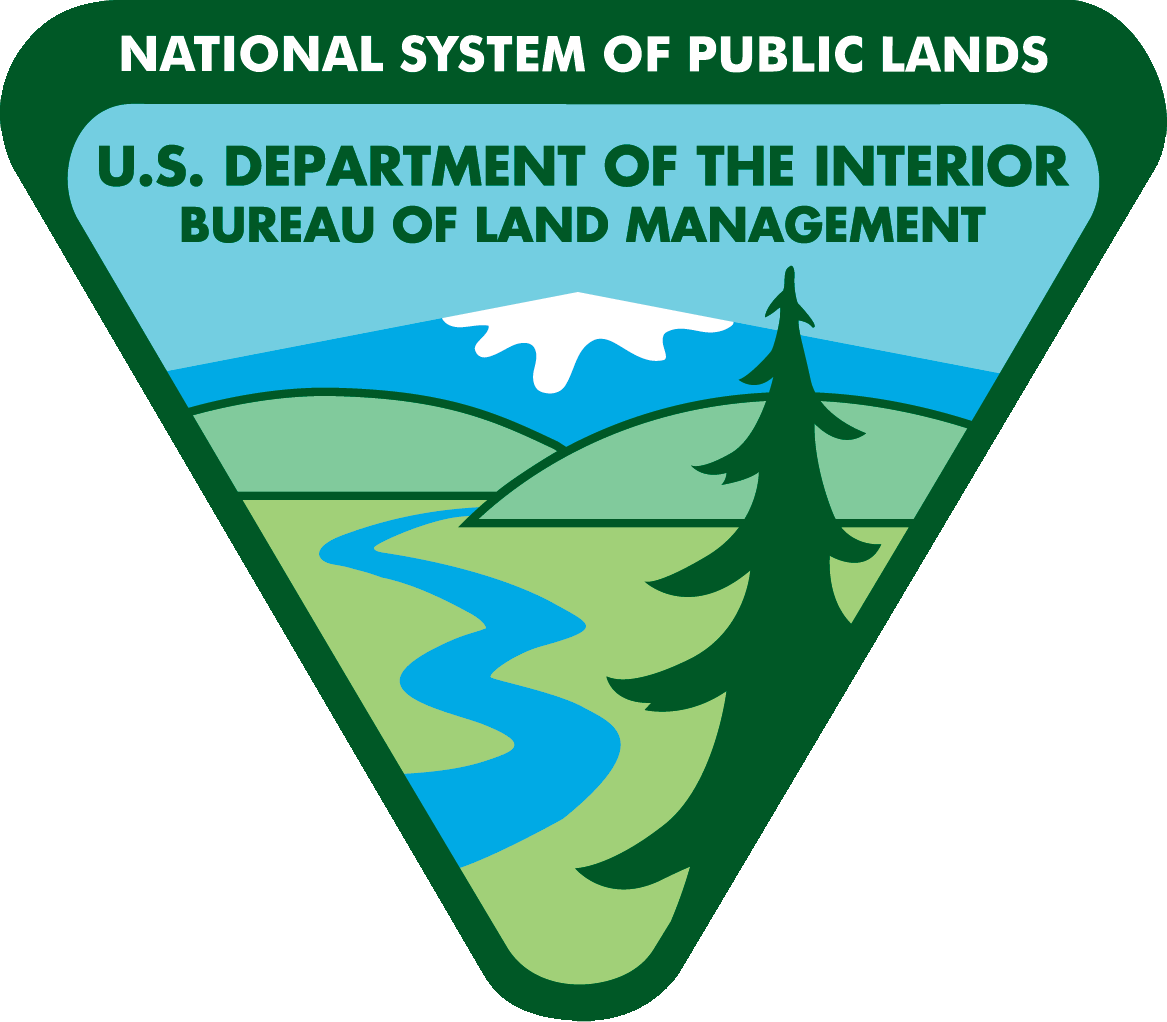 Intro – Manuals & Misconceptions
[Speaker Notes: ADVANCE SLIDE]
Legal Requirement
Maintain a current inventory of wilderness characteristics on BLM land
 FLPMA, Section 201(a)
“…prepare and maintain on a continuing basis an inventory of…resource and other values….This inventory shall be kept current so as to reflect changes in conditions and to identify new and emerging…values.”
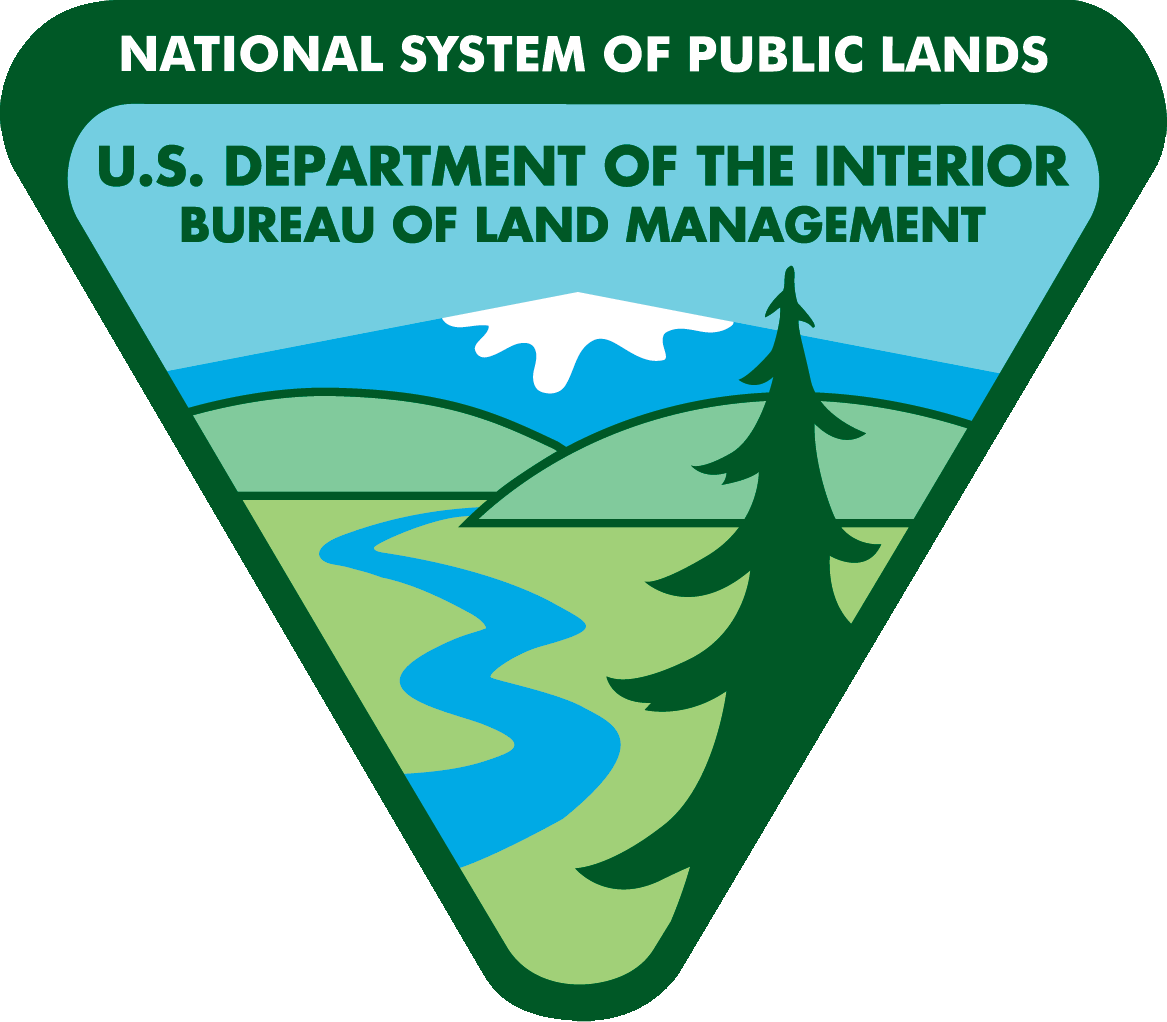 Intro – Manuals & Misconceptions
[Speaker Notes: The BLM needs maintain a current inventory of wilderness characteristics on land under BLM jurisdiction.  We already know that WSAs and designated Wildernesses have wilderness characteristics.  But recent court cases have made it clear that we also are supposed to maintain this inventory of wilderness characteristics on the rest of the lands under our jurisdiction as well.  
 
ADVANCE

This inventory is conducted under the authority of Section 201 of FLPMA.

ADVANCE

We are directed to “…prepare and maintain on a continuing basis an inventory of all public lands and their resource and other values….This inventory shall be kept current so as to reflect changes in conditions and to identify new and emerging…values.”

ADVANCE SLIDE]
Legal Requirement
Maintain a current inventory of wilderness characteristics on BLM land
 FLPMA, Section 201(a)
“…prepare and maintain on a continuing basis an inventory of…resource and other values….This inventory shall be kept current so as to reflect changes in conditions and to identify new and emerging…values.”
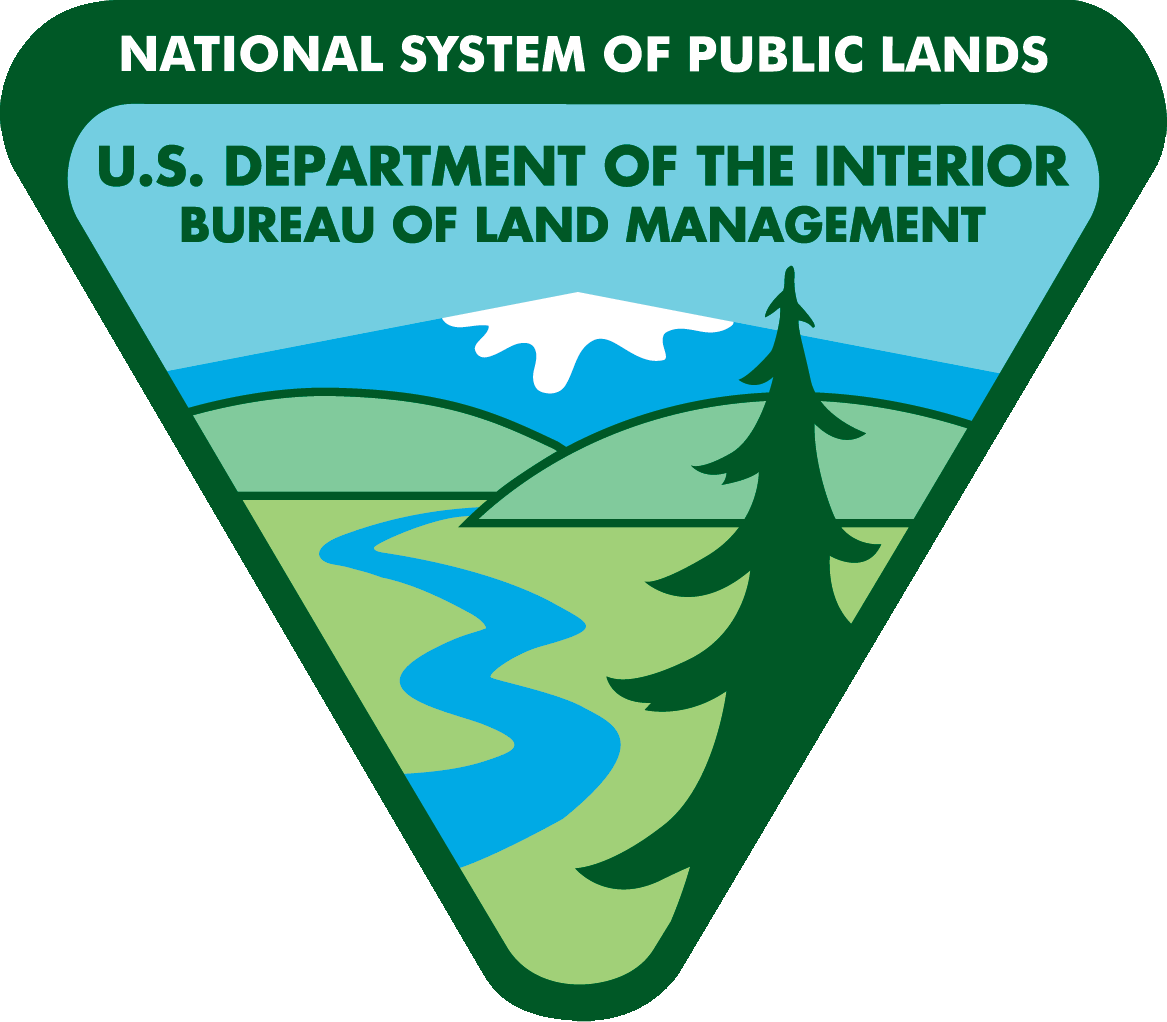 Intro – Manuals & Misconceptions
[Speaker Notes: Note that changes in both conditions and values can influence how current an inventory can be said to be.

ADVANCE SLIDE]
Inventory Results
“lands with wilderness characteristics”
 “areas with wilderness characteristics”
 places where wilderness characteristics are present, not necessarily preserved
 FLPMA, Section 201(a)
“The…identification of such areas shall not, of itself, change or prevent change of the management…of public lands.”
 Manual 6310
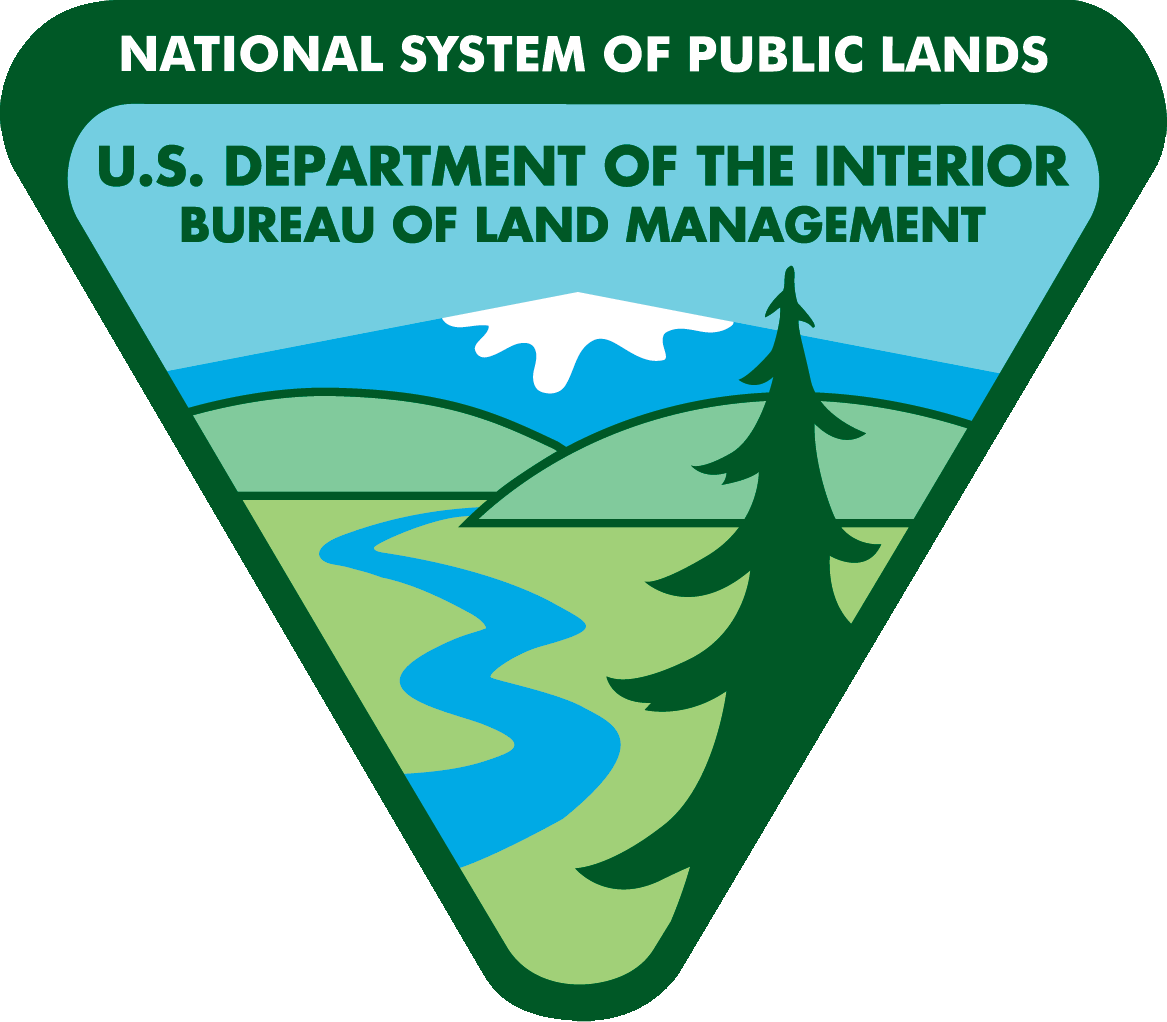 Intro – Manuals & Misconceptions
[Speaker Notes: To keep things simple, in this training we will refer to the BLM lands that have wilderness characteristics as “lands with wilderness characteristics.”  Since we in the government do seem to like our alphabet soup, sometimes in this training we'll refer to these as LWCs.  You can call them something else.  

 ADVANCE

Areas with wilderness characteristics -- it doesn't really matter, just so it's clear to everyone in your office -- and the public -- that we're talking about…

 ADVANCE

…places (other than WSAs and designated wilderness areas) where wilderness characteristics are present.  Not necessarily places where they will be preserved, but where they are present.  (We'll go over what those characteristics of wilderness are later.)

It is vital for you to keep in mind that the presence of a resource -- any resource -- does not automatically dictate how that resource will be managed. 

ADVANCE

This is explicitly stated in Section 201 of FLPMA: “The…identification of such areas shall not, of itself, change or prevent change of the management…of public lands.”

ADVANCE

How we identify these areas is covered in BLM Manual 6310 – and the 2nd group of modules in this training.

ADVANCE SLIDE]
Inventory Results
FLPMA, Section 202(a)
“…develop, maintain, and, where appropriate, revise land use plans which provide…areas for the use of the public lands.”
FLPMA, Section 202(c)
“(4) rely…on the inventory of the public lands, their resources, and other values;”
 No plan without extensive public input
 Manual 6320
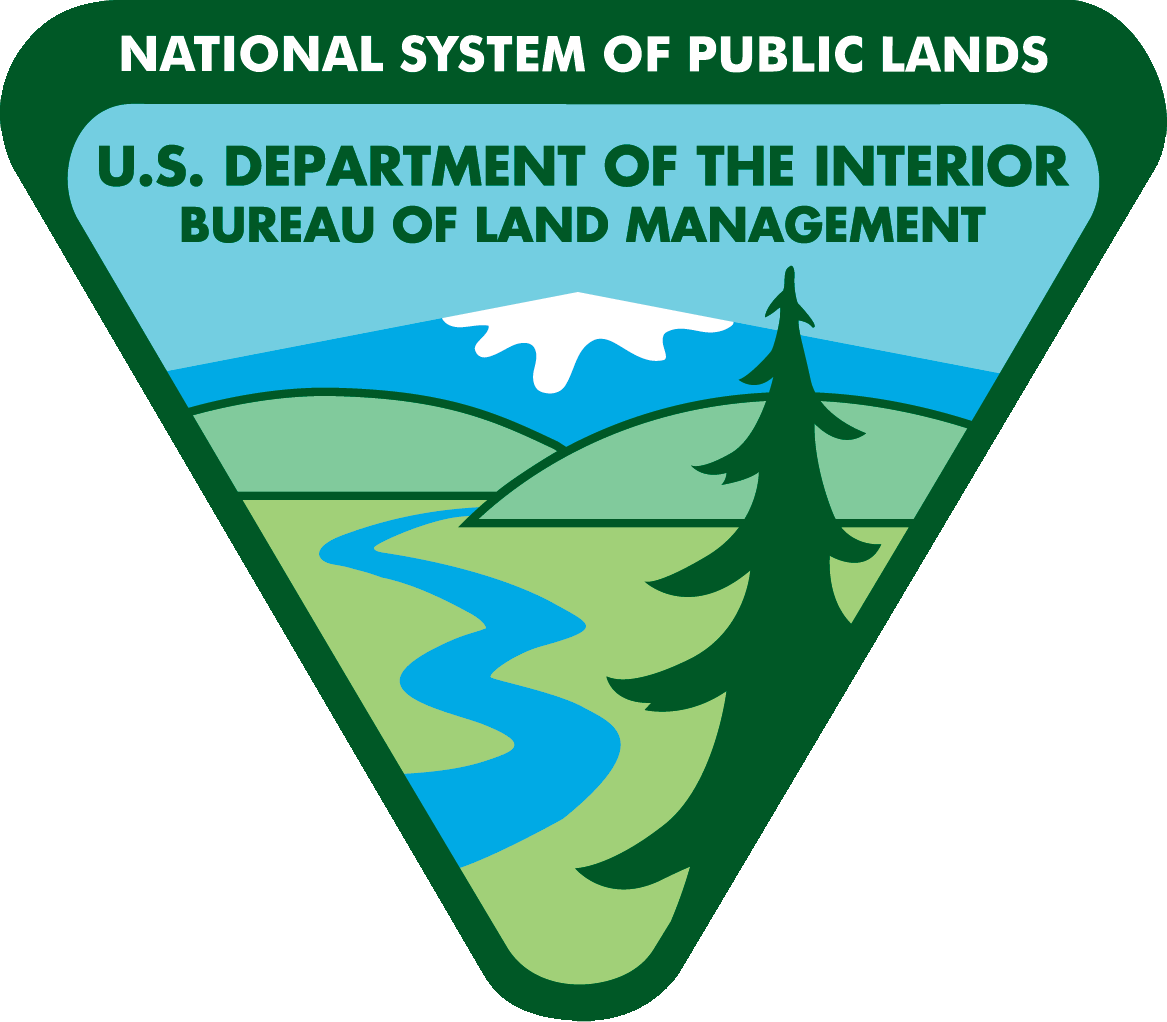 Intro – Manuals & Misconceptions
[Speaker Notes: How we decide to manage these lands with wilderness characteristics is addressed by Section 202 of FLPMA: We “…develop, maintain, and, where appropriate, revise land use plans” 

ADVANCE

by, in part, “rely[ing]…on the inventory of the public lands, their resources, and other values.”  

ADVANCE

No land use plan is developed or revised without extensive public input, which includes sharing inventory results.

ADVANCE

How we incorporate the results of the inventory in land use planning is covered in BLM Manual 6320 – and the 3rd group of modules in this training.

ADVANCE SLIDE]
Five Misconceptions
Undoes Secretary Norton’s “No More Wilderness” policy
No such policy
Only Congress can designate wilderness;
 29 areas ; 1 million acres under Norton
 Norton policy was for no more WSAs
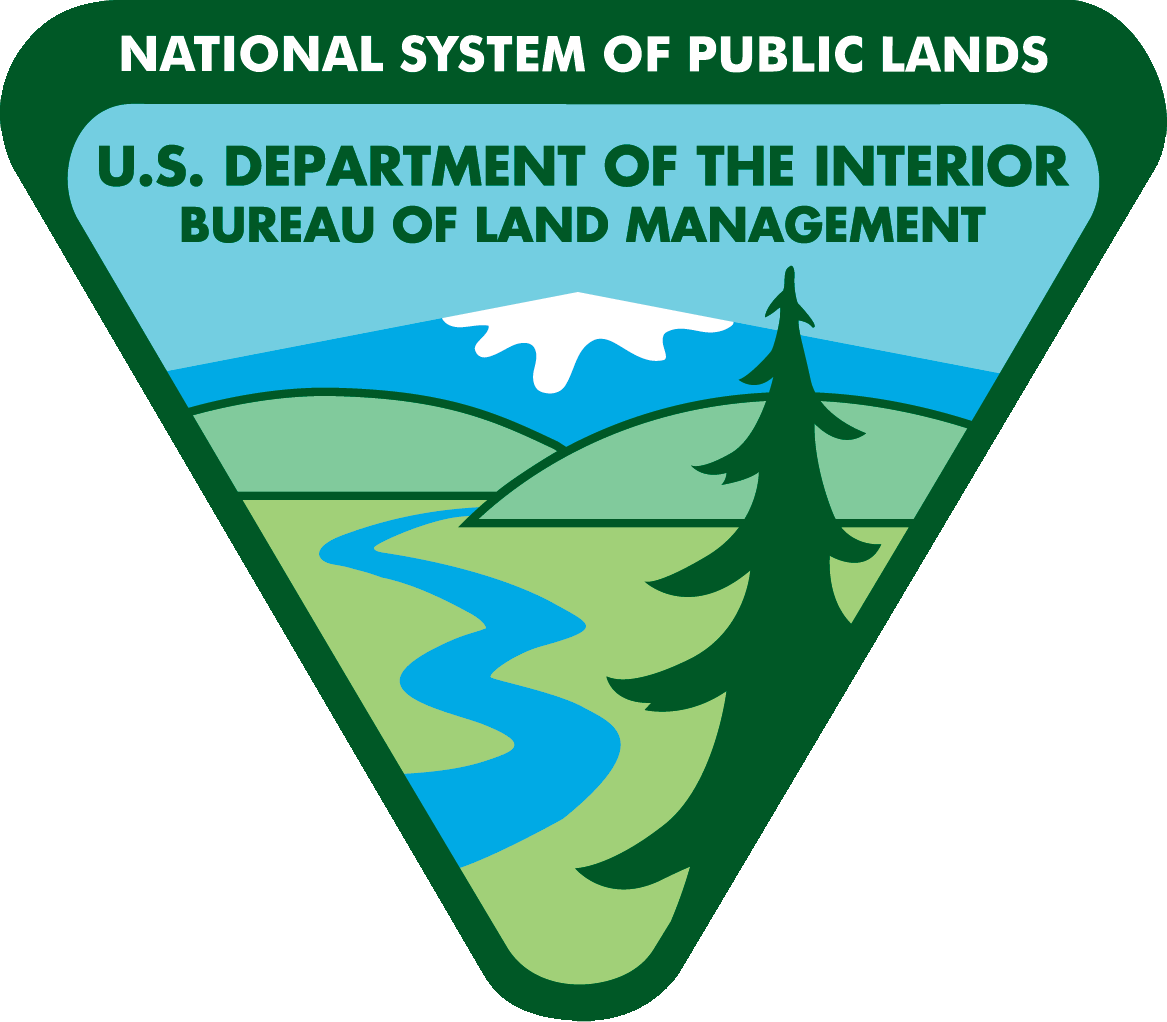 Intro – Manuals & Misconceptions
[Speaker Notes: Several misconceptions have grown up around the policies on inventory and planning for wilderness characteristics, and we aim to address some of the most prevalent.

ADVANCE
 
First, you may have heard it said that this guidance undoes Secretary Norton’s so-called “No More Wilderness” policy.  

ADVANCE

There was no such policy.  There couldn’t be -- only Congress can designate a wilderness, and there is no way a Secretary of the Interior can block designation -- or designate -- a wilderness.  

ADVANCE

(In fact 29 BLM areas totaling about 1 million acres were designated during the 5 years Norton was Secretary of the Interior.)  

ADVANCE

What Secretary Norton decided was that the BLM would designate no new Wilderness Study Areas.

ADVANCE SLIDE]
Five Misconceptions
Protected LWCs just WSAs with a different name
WSAs managed under BLM Manual 6330
Protected LWCs not managed according to 6330; management proscribed in RMP
WSAs released only by Congress
Protected LWCs can be released by another RMP or RMP Amendment
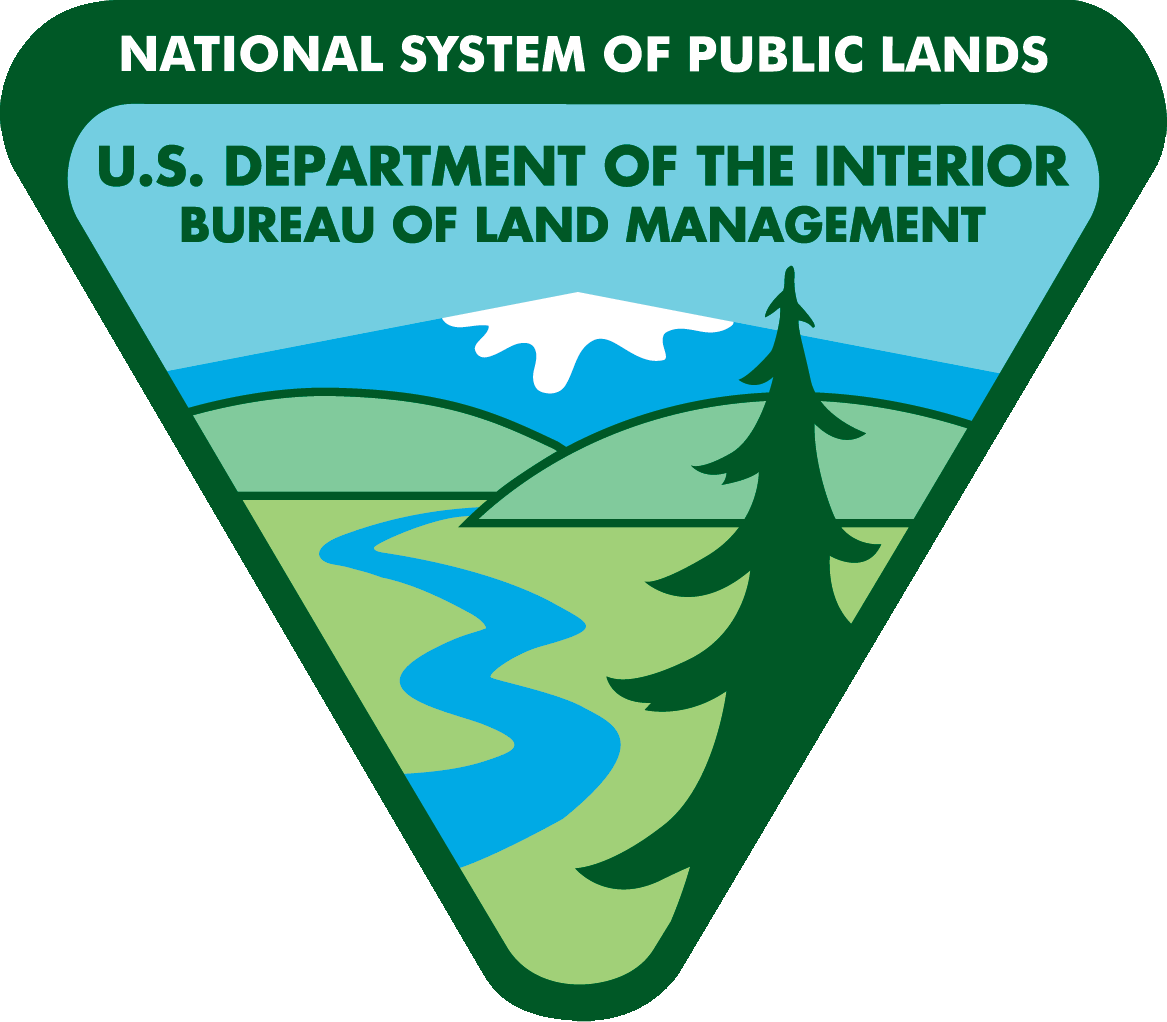 Intro – Manuals & Misconceptions
[Speaker Notes: You might have heard that if we protect lands with wilderness characteristics, we are just designating WSAs with a different name.  

ADVANCE

Well, WSAs are managed by the policy in Manual 6330, “Management of Wilderness Study Areas”) which in 2012 replaced the old Handbook H-8550-1  -- the “Interim Management Policy for Lands Under Wilderness Review.”  

ADVANCE

Lands other than WSAs where wilderness characteristics are protected are not managed under 6330.  In fact, there are no uniform management policies for protected lands with wilderness characteristics – management proscriptions for each are detailed in its respective RMP, and these sideboards for management may differ from plan to plan.

But aside from different management practices, there is a more fundamental difference:  

ADVANCE

Wilderness Study Areas that have been reported to Congress can only be released by an Act of Congress; 

ADVANCE

these other lands with wilderness characteristics can be reallocated during the planning process by an RMP revision or amendment.

ADVANCE SLIDE]
Five Misconceptions
Protecting LWCs cuts the public out of land use decisions
Public input required by FLPMA, just as with any other resource
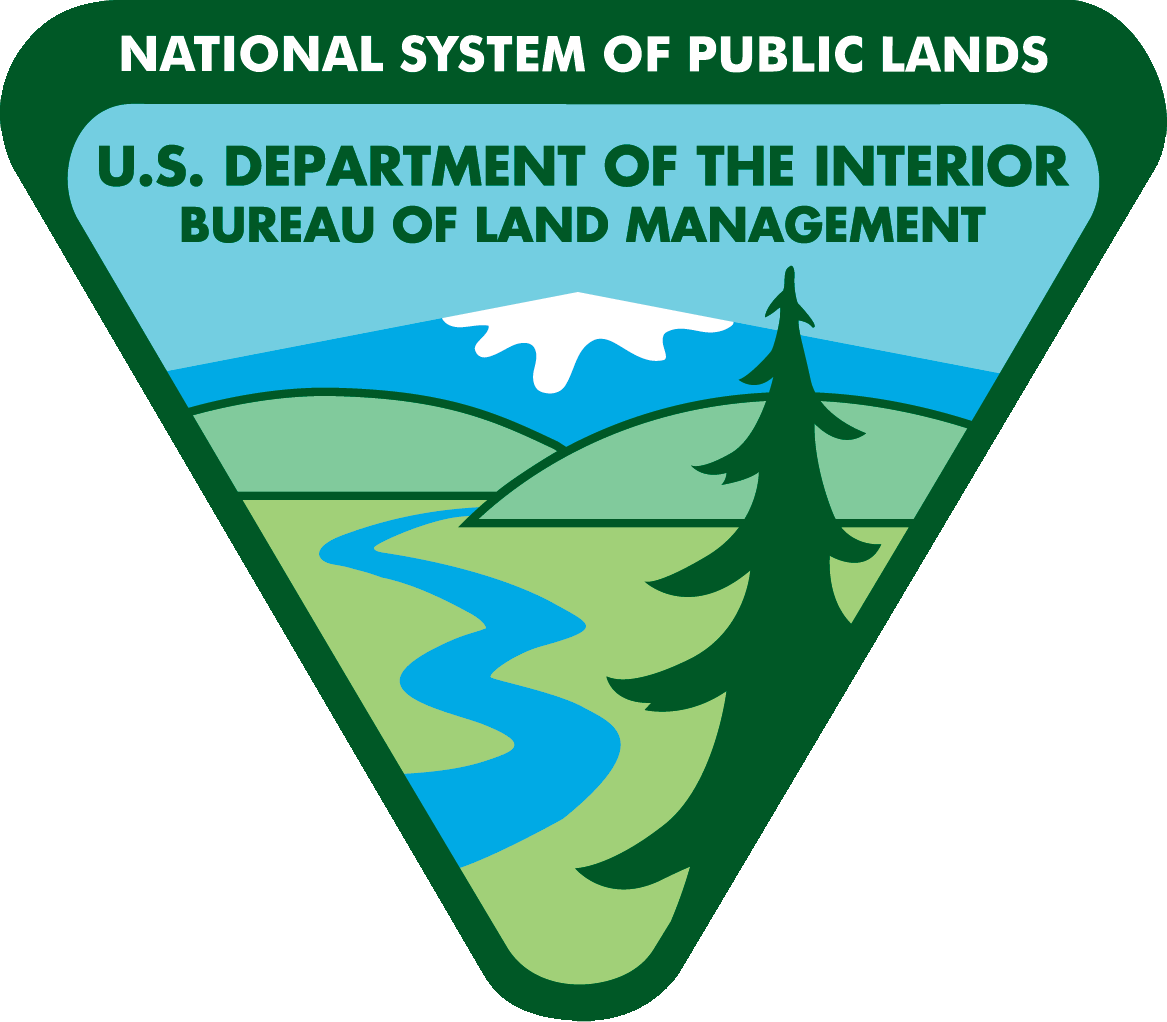 Intro – Manuals & Misconceptions
[Speaker Notes: You may have heard complaints that protecting lands with wilderness characteristics cuts the public out of the wilderness designation process.  In fact, it does just the opposite.  

ADVANCE

Public input is required during the land use planning process to protect the wilderness characteristics, just as it is required for any other land use allocation.

ADVANCE SLIDE]
Five Misconceptions
No authority to protect wilderness characteristics outside Congressionally-designated wilderness areas
authority: FLPMA  §102(a)(8) &103(c) 
part of multiple-use mission
any use can be excluded from a particular parcel of land
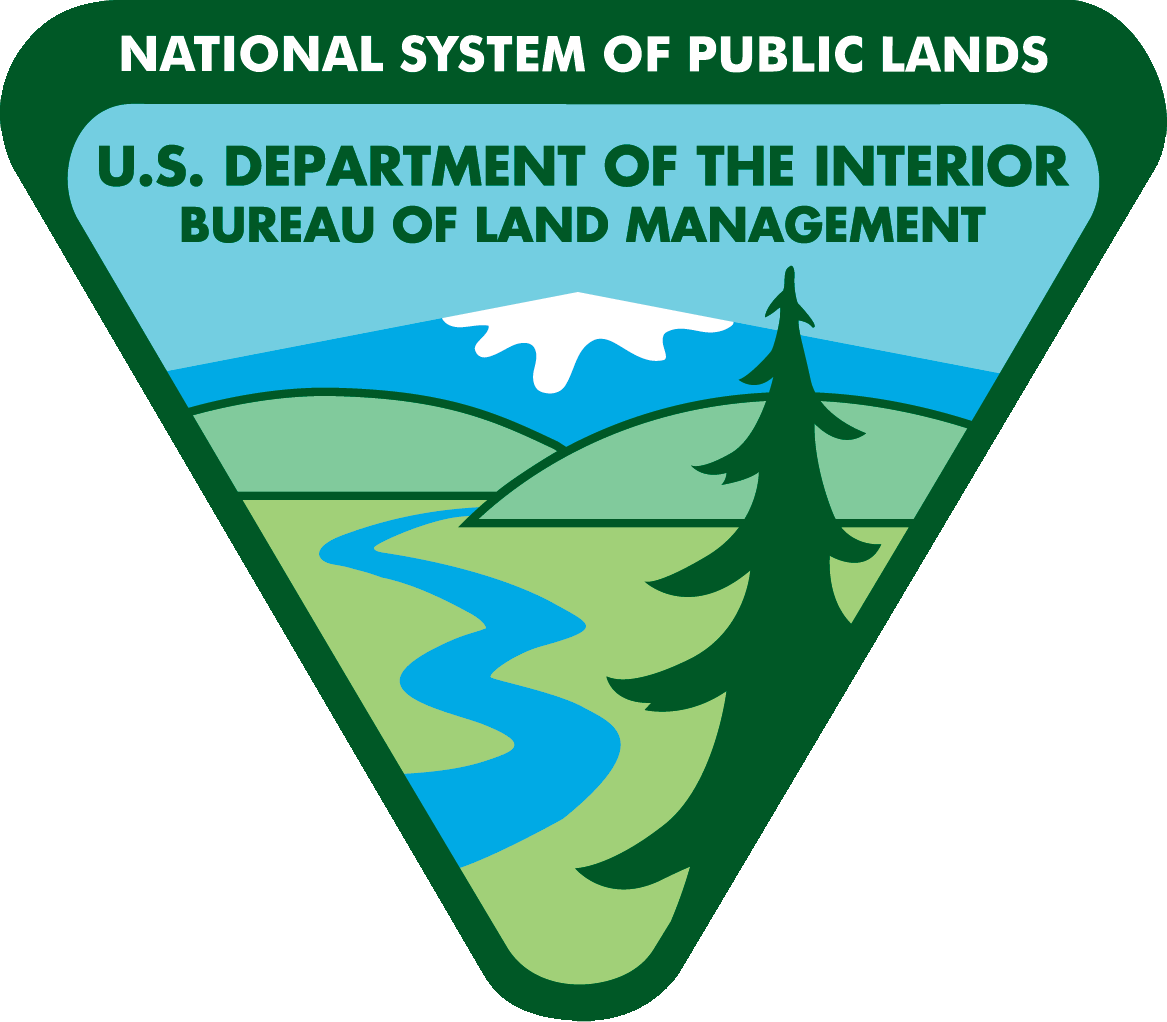 Intro – Manuals & Misconceptions
[Speaker Notes: Some people have argued that we do not have the authority to protect wilderness characteristics outside of Congressionally-designated wilderness areas.  

ADVANCE

FLPMA sections 102(a)(8) and 103(c) give the BLM authority to manage for the protection of wilderness characteristics as part of its multiple-use mission, including the discretion to exclude some uses on a particular parcel of land.

ADVANCE SLIDE]
Five Misconceptions
Wilderness isn’t “multiple use”
“multiple use” is not the same as “commercial use” or “extractive use”
FLPMA, §103(c) defines “multiple use”
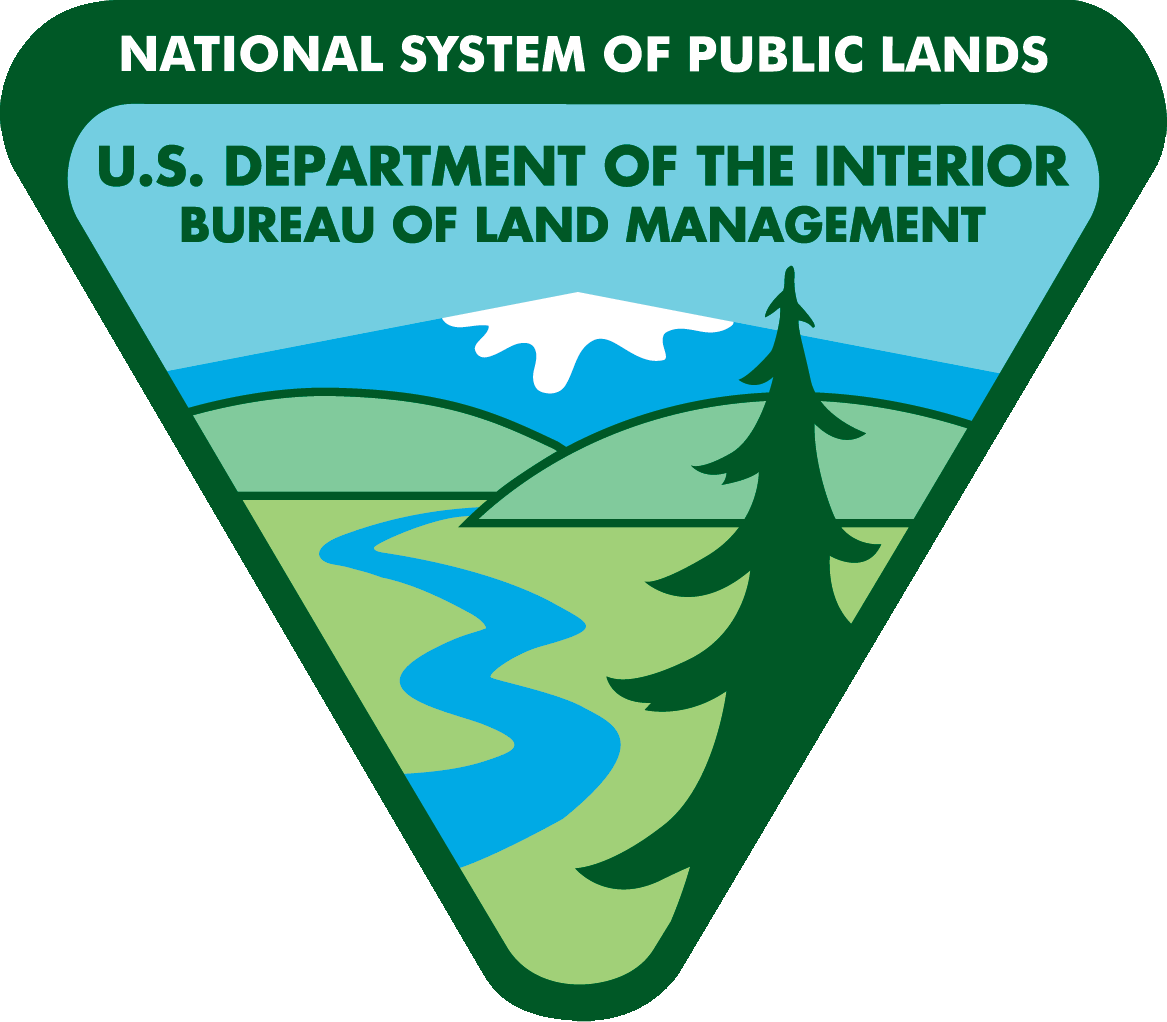 Intro – Manuals & Misconceptions
[Speaker Notes: Which brings us around to our last misconception that you may have heard -- and not just about this guidance: that wilderness areas, WSAs, and other areas where wilderness characteristics are protected aren’t multiple use.  

ADVANCE

Some people think “multiple use” means “commercial use” or “extractive use.”  

ADVANCE

FLPMA Section 103(c) defines “multiple use,” and the definition contains these key points:

ADVANCE SLIDE]
FLPMA, Section103(c)
“periodic adjustments in use to conform to changing needs and conditions”
“use of some land for less than all…resources”
“takes into account the long-term needs of future generations”
a wide range of values “not necessarily to [those] that will give the greatest economic return”
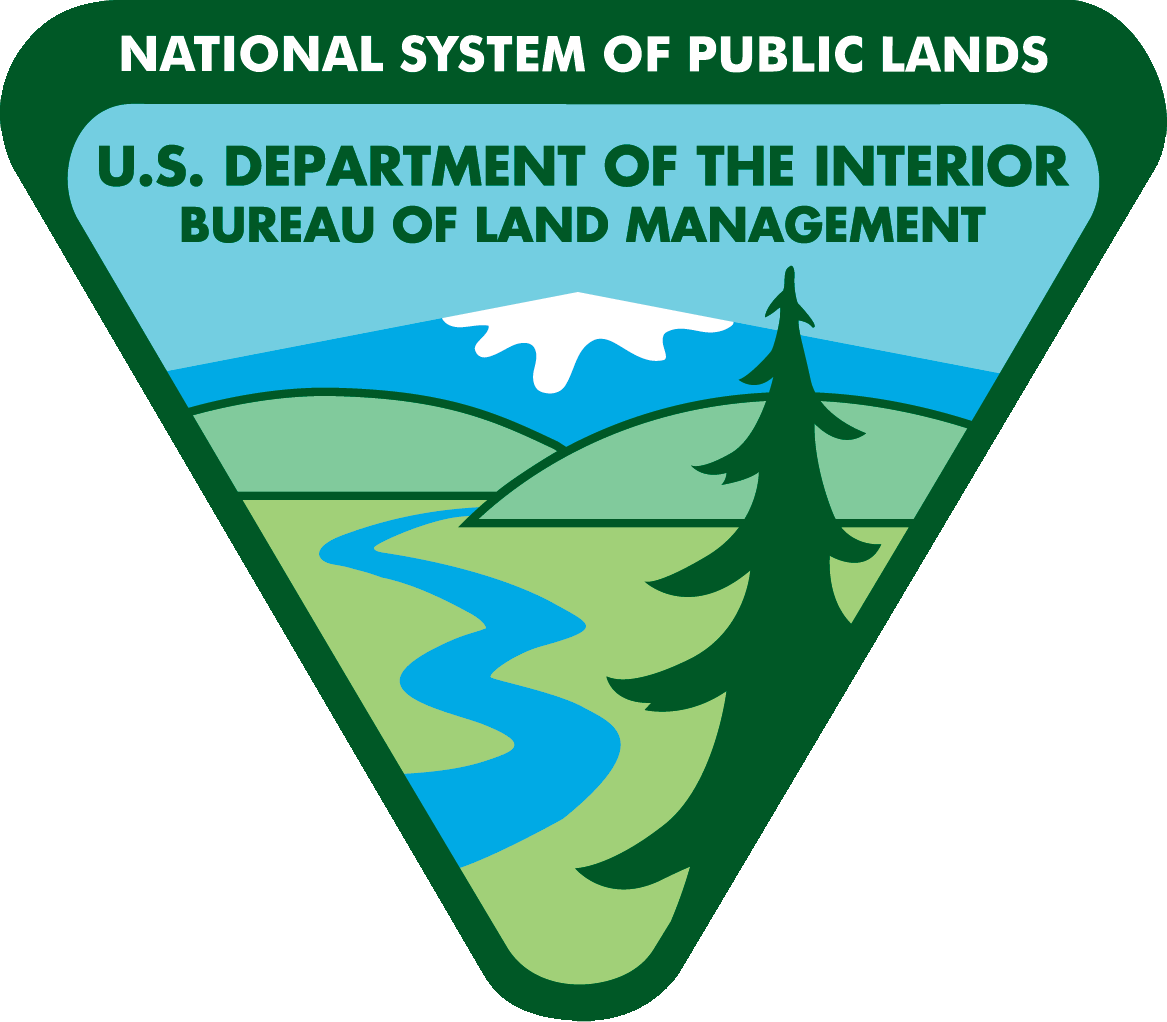 Intro – Manuals & Misconceptions
[Speaker Notes: “periodic adjustments in use to conform to changing needs and conditions”

ADVANCE

“the use of some land for less than all of the resources”

ADVANCE

“takes into account the long-term needs of future generations”

ADVANCE

consideration must be given to a wide range of values “and not necessarily to the combination of uses that will give the greatest economic return.”

Clearly, wilderness conforms with this definition from Congress.

ADVANCE SLIDE]
Five Misconceptions
Wilderness isn’t “multiple use”
“multiple use” is not the same as “commercial use” or “extractive use”
FLPMA, §103(c) defines “multiple use”

even a coal mine can be considered part of our multiple use mandate
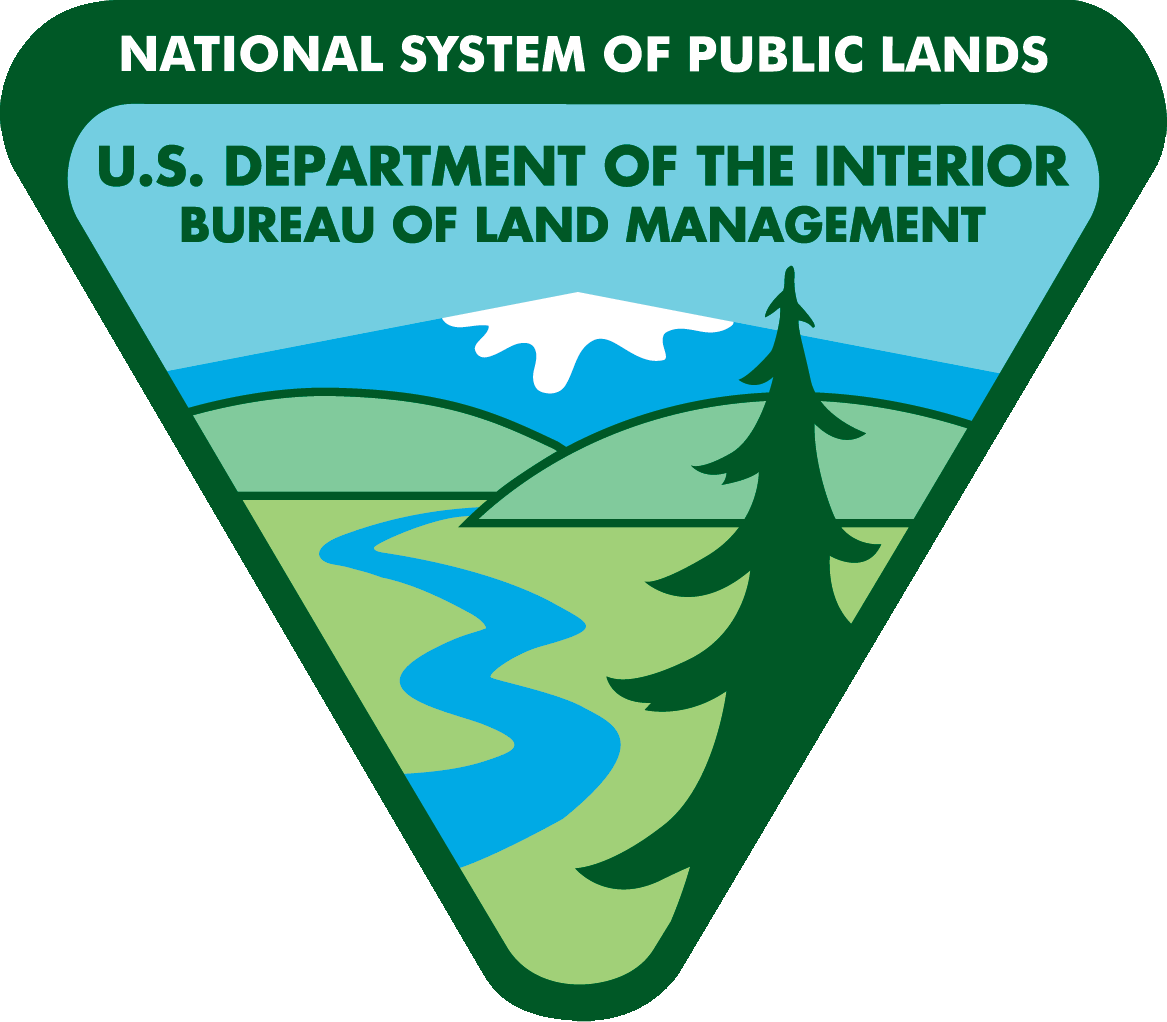 Intro – Manuals & Misconceptions
[Speaker Notes: Think of all the uses that happen in a wilderness compared to, say, a coal mine.  

ADVANCE

And yet, even a coal mine can be considered part of our multiple use mandate, because we can manage the resources of some land for even only one use!  "Multiple use" does not mean every use on every acre.

ADVANCE SLIDE]
Wilderness CharacteristicsGuidance for the BLM
BLM Manuals 6310 and 6320
&
Five Misconceptions
End of Module IB
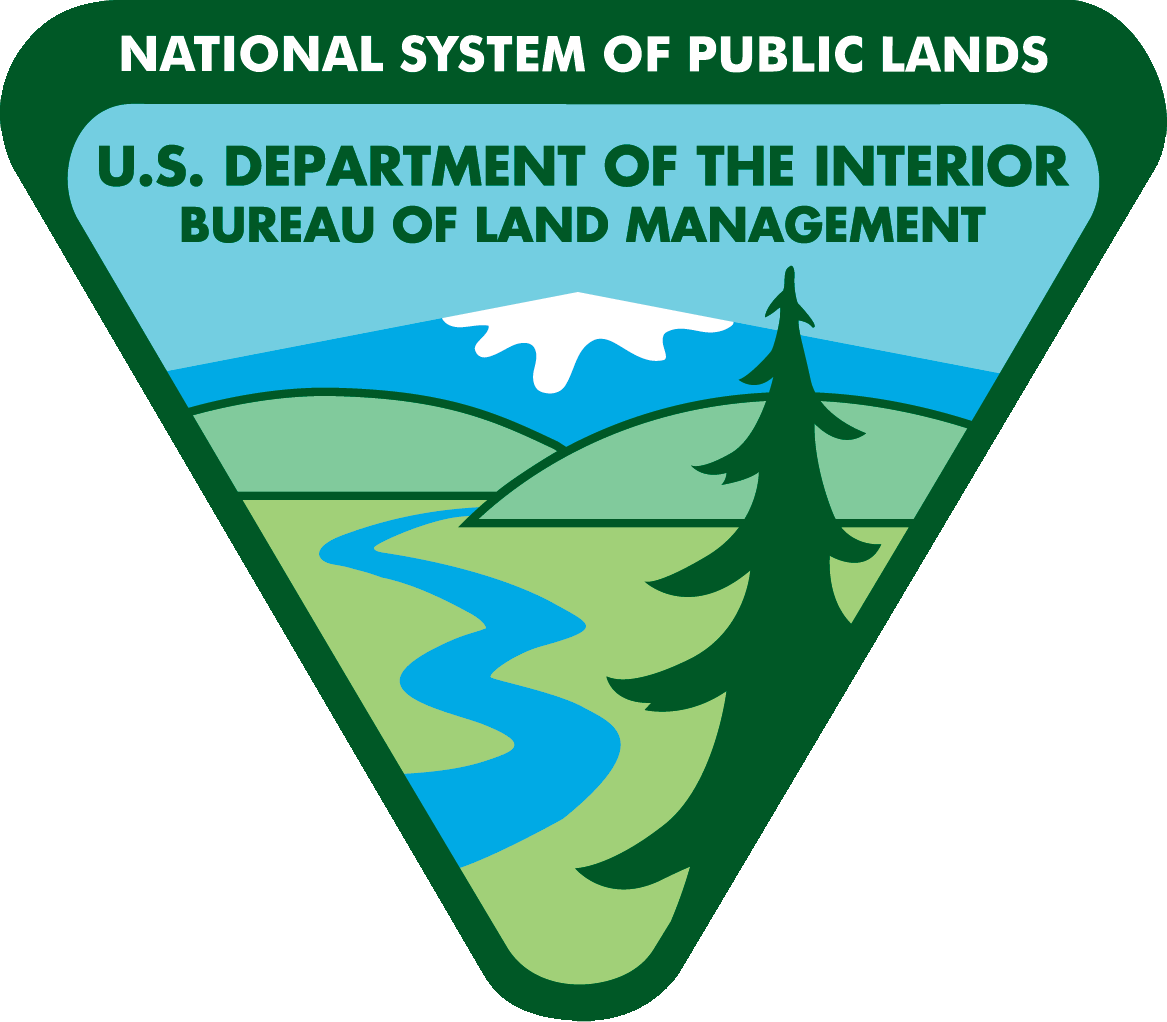 Intro – Manuals & Misconceptions
[Speaker Notes: Let's get down to work, by going to the next group of modules on our Inventory guidance.

ADVANCE SLIDE]